Professor Dr. Adalbert Evers Building from the bottom: How is social innovation transforming social policy? Public Lecture at  Institute for Advances Studies (IAS)University of Birmingham9. April 2014-
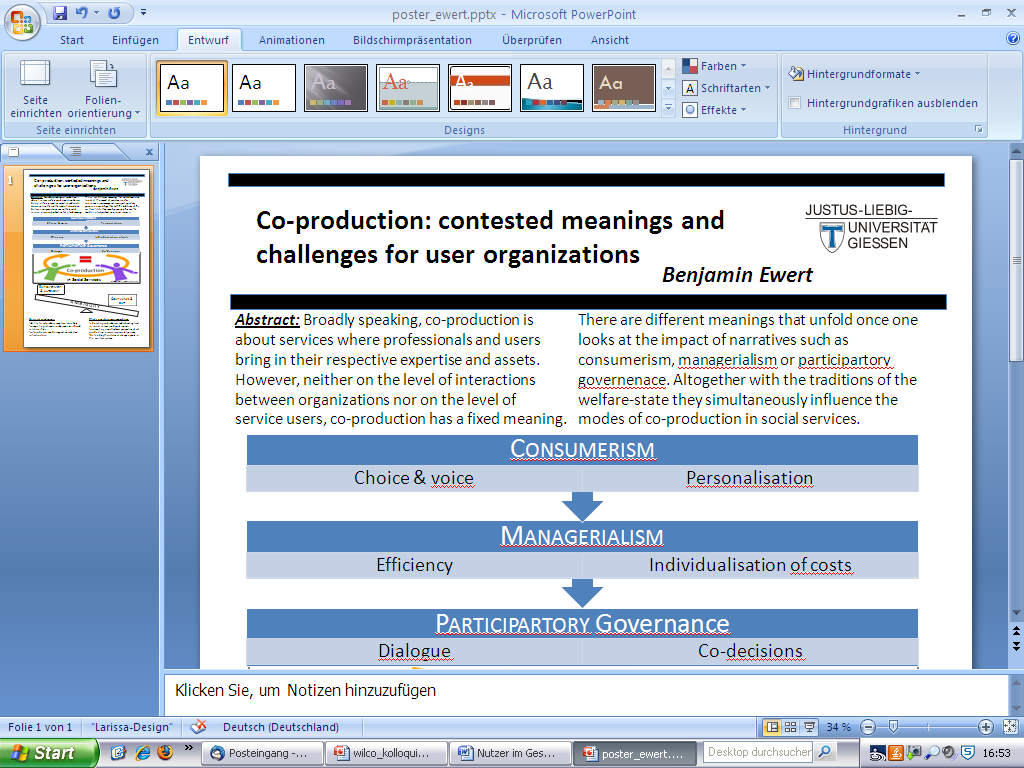 Three questions to deal with
What about the concept of social innovation and  the principal aims and methods of our research?

What kind of recurrent features make up for a shared ratio of the social innovations analyzed?

 Can (local) social policies respond reflectively to the nudges of social innovations?
15/04/2014
2
1. Reminding concepts and methods:
Defining social innovations:
As approaches and projects, seen as “promising” by experts and stakeholders in the field and as “risky” by researchers, i.e. under influence of discourses  that are co-steering their future course
Compared to what? 
The difference innovations make against  historical givens:  the heritage of industrial  welfarism and to the more recent neo-liberal and managerial welfare and service patterns
An international project: 
Looking at innovations from  twenty cities in ten EU-countries: not for comparing  national “regimes” but for creating a wider basis of evidence for studying trans-national trends
Looking at recurrent approaches and instruments
“reading” the common traits and “messages” of  the case studies, ways they point to a different “culture”  of welfare & services
15/04/2014
3
2. What kind of social innovations? What makes them different?
SIs mostly third sector- based, but appearing as well by inter-sectoral networks and intrapreneurs/policy entrepreneurs in administrations

Widely shared “innovative” patterns get visible with respect to four dimensions:
The ways social services address users
regulations and rights
ways of governance
modes of working and financing
 Projects being “innovative” at different points
4
Service innovations
Investing in capabilities
Strengthening people’s competences and self-esteem rather  than spotting deficits, paving ways from mere protection to co-production

Open approaches 
Avoiding targeting with stigmatizing effects through less directive forms of addressing people

Bridging gaps
Reconciling professional services and people‘s life worlds

Bundles of personalized support 
Connecting service offers in order to meet users’ complex needs
5
Innovations in regulations and rights
ad hoc support 
Offering time-limited loans, individually tailored combinations of services and benefits to curb new social risks
 
“social contracts” 
Relating access to welfare support to people’s commitment - to work for themselves and the community
15/04/2014
6
Innovations in governance

Networking
Fostering units and types of organization that operate in more embedded ways

Giving groups and concerns a voice
Bringing new groups  and concerns into the public domain, looking for recognition  and ways to turn concerns into legitimate claims

Issue related coalitions 
Building partnerships and platforms among plural stakeholders that work on ‘hot’ items
15/04/2014
7
Innovations in modes of working and financing
Flexicurity 
Working in projects − attempts to cope with the tension between quests for social security and flexibility

Mixed  and extended working collectives 
Establishing forms of multi-professional teamwork that include as well volunteers and the civic commitment of supporters
New professionalism
Combining formerly fragmented knowledge through dialogue with and involvement of users

Mixed funding
Mixing resources from stakeholders across sectors
15/04/2014
8
3. How to link social innovations and local policies for welfare reform?
Observations  on innovations and welfare systems

Three recommendations for research and politics
15/04/2014
9
WILCO-observations on innovations and welfare systems
SIs  in need of “space” meet special difficulties by hierarchical, uniform and closed services and systems

Like most TSOs, SIs get often supported just as “apps”, pragmatic tools for filling gaps in trouble zones 

openness to change and innovation varies much by policy fields and availability of “policy entrepreneurs”

Emerging notions of “bridging” welfare policies, that prepare reform not only by debate but as well by programs that put innovative ideas to a test

SIs – between mainstreaming and mission drift
15/04/2014
10
Recommendations for further  policy and research
Clarify and upgrade „social innovation“ as a point of reference when designing programs and policies  -  rather than using  it as an exclusive  new brand
Analyse and work out welfare policies that  reduce the gap between  dispersed innovatory changes and central  state policy interventions – e.g. by up-grading the impact of „intrapreneurs“, cross-sector-networks, pilot-programmes, diversity and devolution
 a sole focus on obstacles by welfare traditionalism is misleading; analyze the impact of  managerialism & privatization  on chances of path-breaking innovations

Facit: „Social Innovation“ has yet to get a place in the vocabulary of up-to-date welfare reform policies
15/04/2014
11
Thanks for your attention!
15/04/2014
12
Presentation based on already accessible results from  the WILCO research project, namely:

Evers/B.Ewert 2013:Social innovation for social cohesion. Findings on communalities of innovation from a new transnational study. Paper given at NESTA conference “Social Frontiers. The next edge of social innovation research, London 14.-15.-11.-2013
  http://www.nesta.org.uk/event/social-frontiers

B. Ewert/A. Evers 2014: Blueprints for the Future of Welfare Provision? Shared features of Service Innovations across Europe in: Social Policy & Society Vol 13/3 (about to appear) 

Evers/B. Ewert/T.Brandsen (eds.) 2014: Social innovations for social cohesion – Transnational patterns and approaches from 20 European cities (ed. with Benjamin Ewert and Taco Brandsen) http://www.wilcoproject.eu/ereader-wilco/
15/04/2014
13